LUYỆN TỪ VÀ CÂU
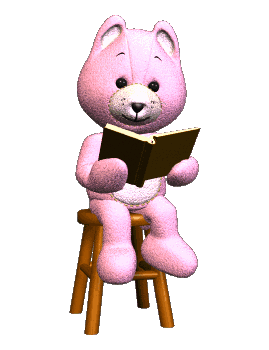 Bài  cũ
Luyện từ và câu:
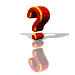 Câu1: Câu cảm dùng để làm gì?
 Câu cảm( câu cảm thán) là câu dùng để bộc lộ cảm xúc (vui mừng, thán phục, đau xót, ngạc nhiên, …) của người nói.
Câu2: Trong câu cảm, thường có những từ ngữ nào bộc lộ cảm xúc, cuối câu cảm thường có dấu gì?
Trong câu cảm, thường có các từ ngữ bộc lộ cảm xúc: ôi, chao, chà, trời; quá, lắm, thật… Khi viết, cuối câu cảm thường có dấu chấm than (!).
Bài  học
Luyện từ và câu:
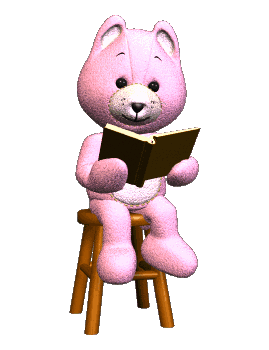 THÊM TRẠNG NGỮ CHO CÂU
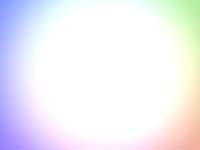 Luyện từ và câu:
Thêm trạng ngữ cho câu
I/ Nhận xét:
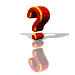 1. Đọc cặp câu sau và cho biết chúng có gì khác nhau.
a. I-ren trở thành một nhà khoa học nổi tiếng.
b. Nhờ tinh thần ham học hỏi, sau này, I-ren trở thành một nhà khoa học nổi tiếng.
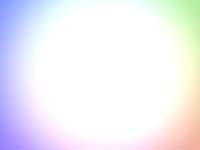 Luyện từ và câu:
Thêm trạng ngữ cho câu
I/ Nhận xét:
* Em hãy xác định chủ ngữ - vị ngữ các câu sau :
a. I-ren trở thành một nhà khoa học nổi tiếng.

b. Nhờ tinh thần ham học hỏi, sau này, I-ren 

trở thành một nhà khoa học nổi tiếng.

* Câu b có thêm hai bộ phận được in nghiêng Nhờ tinh thần ham học hỏi, sau này

* Bộ phận in nghiêng được gọi là thành phần phụ của câu.
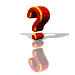 CN
VN
CN
VN
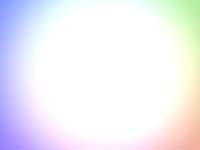 Luyện từ và câu:
Thêm trạng ngữ cho câu
I/ Nhận xét:
2.  Đặt câu hỏi cho các phần in nghiêng ở câu b
. Nhờ tinh thần ham học hỏi, sau này, I-ren trở thành một nhà khoa học nổi tiếng.
- Đặt câu hỏi cho bộ phận in nghiêng thứ nhất (Nhờ tinh thần ham học hỏi)
Nhờ đâu I-ren trở thành một nhà khoa học nổi tiếng? 
Vì sao I-ren trở thành một nhà khoa học nổi tiếng?
- Đặt câu hỏi cho bộ phận in nghiêng thứ hai (sau này)
Khi nào I-ren trở thành một nhà khoa học nổi tiếng?
- Bộ phận in nghiêng ở câu b trả lời cho các câu hỏi nào?
 Trả lời các câu hỏi: Nhờ đâu? Vì sao? Khi nào?
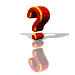 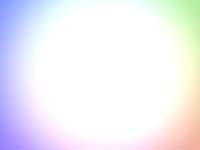 Luyện từ và câu:
Thêm trạng ngữ cho câu
I/ Nhận xét:
3. Mỗi phần in nghiêng bổ sung cho câu b ý nghĩa gì?
b. Nhờ tinh thần ham học hỏi, sau này, I-ren trở thành một nhà khoa học nổi tiếng.
* Phần in nghiêng ở câu b cho ta biết nguyên nhân và thời gian I-ren trở thành một nhà khoa học nổi tiếng.
* Bộ phận in nghiêng của câu b được gọi là : Trạng ngữ
- Vậy trạng ngữ là gì ?
  + Trạng ngữ là thành phần phụ của câu xác định thời gian, nơi chốn, nguyên nhân, mục đích, ... của sự việc nêu trong câu.
- Trạng ngữ trả lời cho các câu hỏi nào ?
  + Trạng ngữ trả lời cho các câu hỏi : Khi nào ? Ở đâu ? Vì sao ? Để làm gì ?
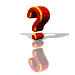 Thảo luận nhóm đôi
GHI NHỚ
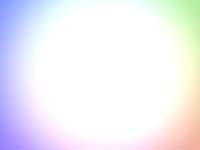 Luyện từ và câu:
Thêm trạng ngữ cho câu
Trạng ngữ là thành phần phụ của câu xác định thời gian, nơi chốn, nguyên nhân, mục đích,… của sự việc nêu ở trong câu
Trạng ngữ trả lời cho các câu hỏi: Khi nào?Ở đâu? Vì sao? Để làm gì?
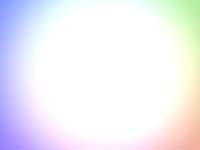 Luyện từ và câu:
Thêm trạng ngữ cho câu
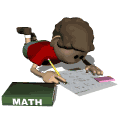 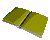 tập
Luyện
126
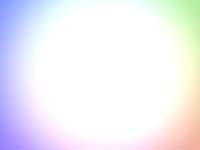 Luyện từ và câu:
Thêm trạng ngữ cho câu
Luyện tập
Bài tập1:Tìm trạng ngữ trong các câu sau:
a. Ngày xưa, Rùa có một cái mai láng bóng.
Võ Quảng
b. Trong vườn, muôn loài hoa đua nở.
Xuân Quỳnh
c. Từ tờ mờ sáng, cô Thảo đã dậy sắm sửa đi về làng. Làng cô ở cách làng Mỹ Lý hơn mười lăm cây số. Vì vậy, mỗi năm cô chỉ về làng chừng hai ba lượt.
Theo Thanh Tịnh
Thảo luận nhóm đôi
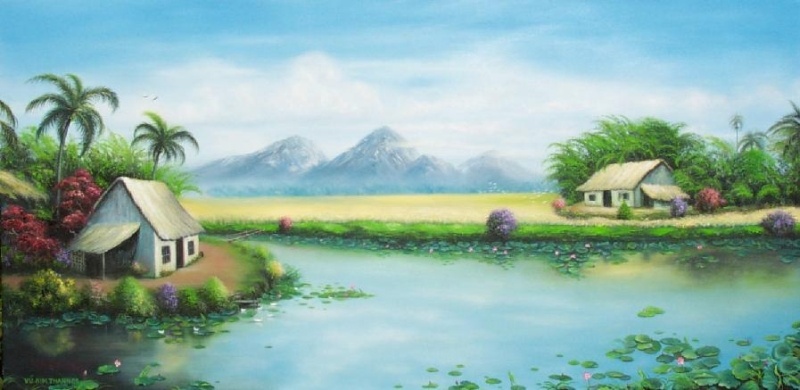 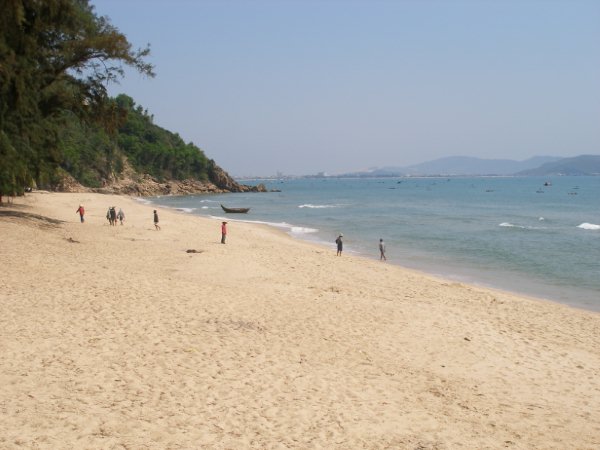 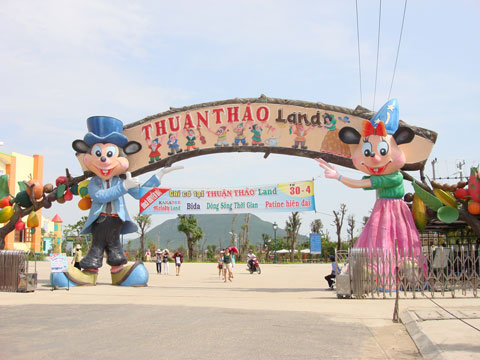 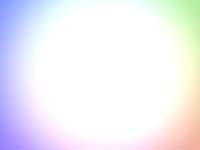 Thêm trạng ngữ cho câu
Luyện từ và câu:
Luyện tập
Bài tập 2:
Viết một đoạn văn ngắn từ 3 đến 5 câu kể về một lần em được đi chơi xa, trong đó có ít nhất một câu dùng trạng ngữ.
Chủ nhật tuần qua, cả nhà em về thăm quê ngoại. Cánh đồng lúa quê ngoại rộng mênh mông và xanh mượt. Cây đa đầu làng sum sê. Dưới bóng mát cây đa, em cùng bạn vui đùa cả ngày.
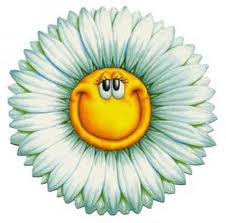 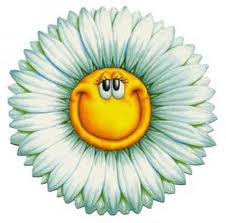 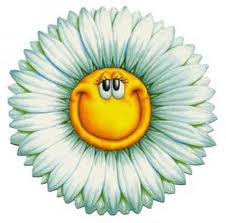 3
2
1
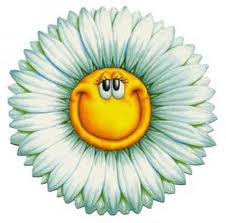 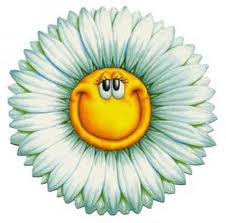 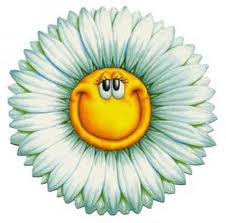 6
4
5
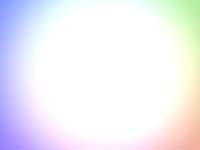 Trò chơi
"Ô SỐ BÍ MẬT"
3
2
1
6
4
5
GHI NHỚ
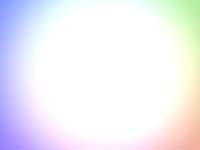 Luyện từ và câu:
Thêm trạng ngữ cho câu
1. Trạng ngữ là thành phần phụ của câu xác định thời gian, nơi chốn, nguyên nhân, mục đích, … của sự việc nêu ở trong câu.
2. Trạng ngữ trả lời cho các câu hỏi: Khi nào ? Ở đâu ? Vì sao ? Để làm gì ?
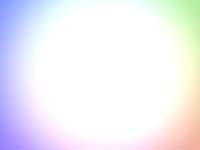 Luyện từ và câu:
Thêm trạng ngữ cho câu
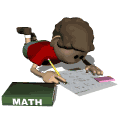 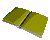 Dặn
dò
- Về nhà học thuộc phần ghi nhớ (SGK trang 126).
 Làm các hết các bài tập trong VBT.
- Chuẩn bị bài sau: Thêm trạng ngữ chỉ nơi chốn cho câu
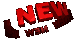 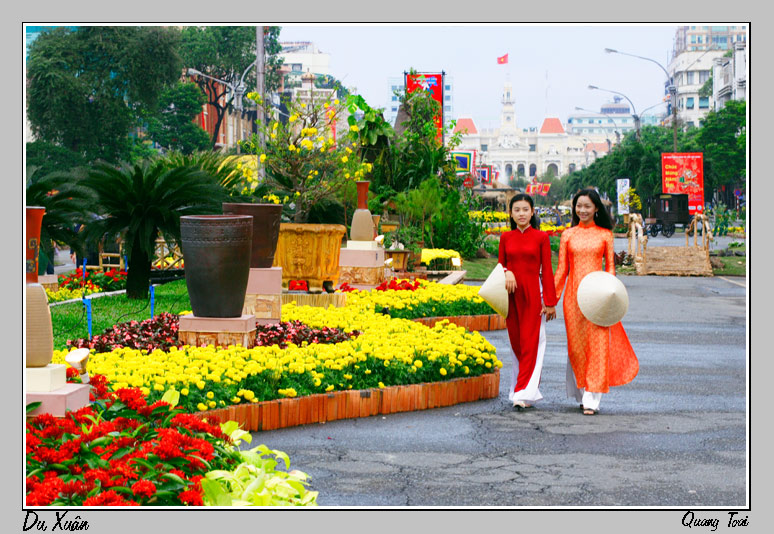 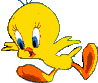 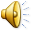 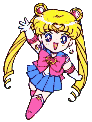 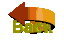 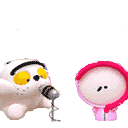 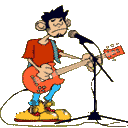 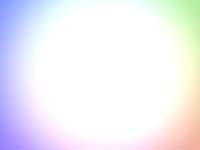 Câu 1: Trạng ngữ là thành phần ... của câu.
   a- chính                              b- phụ
QUAY LẠI
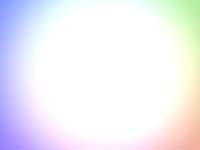 Câu 2:Trạng ngữ trả lời cho các câu hỏi nào?
Đáp án :
Trạng ngữ trả lời cho các câu hỏi : Khi nào? Ở đâu? Vì sao? Để làm gì ?
QUAY LẠI
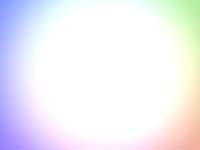 Câu 3 : Đặt 1 câu có sử dụng trạng ngữ ?
Ví dụ:
Hôm nay, chúng em rèn chữ viết .
QUAY LẠI
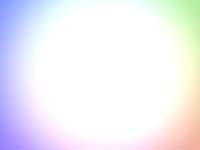 Câu 4 : Xác định trạng ngữ câu sau : Bạn An sau này là một người tốt.
sau này
QUAY LẠI
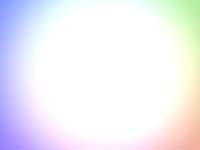 Câu 5:   Chim hót líu lo, trên cành cây.

Trạng ngữ là:
trên cành cây
QUAY LẠI
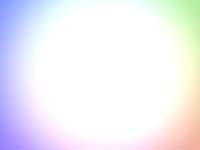 Câu 6 :  Chiều nay, tại lớp học này, chúng em tập văn nghệ.

- Trạng ngữ là:
Chiều nay, tại lớp học này
QUAY LẠI